ZEUS: Analyzing Safety of Smart Contracts
Sukrit Kalra, Seep Goel, Mohan Dhawan, Subodh Sharma
Presenting: Daniel Kaganovich
ZEUS: Analyzing Safety of Smart Contracts
INTRODUCTION
MOTIVATION
ZEUS
IMPLEMENTATION
EVALUATION
CONCLUSION
INTRODUCTION
Correctness: Syntactic implementation follows the best practices

Fairness: The code adheres to the agreed upon higher-level business logic for interaction
The DAO Attack
Investors in TheDAO lost cryptocurrency worth around $50 million!
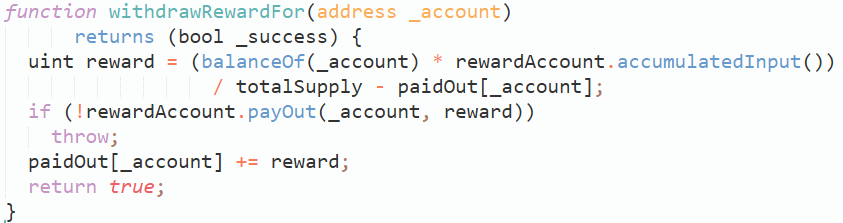 [Speaker Notes: The attacker use recursive call to the function and drain the money of The DAO]
Example
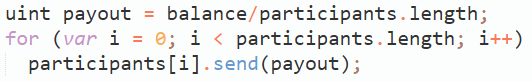 [Speaker Notes: Example of Incorrect Contracts, Integer overflow]
Example
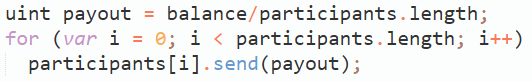 [Speaker Notes: Example of Incorrect Contracts, Integer overflow]
Example
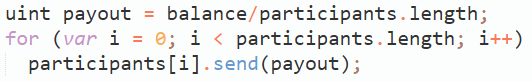 [Speaker Notes: Example of Incorrect Contracts, if there is more than 255 participants only the first 256 participants will get the money]
Example
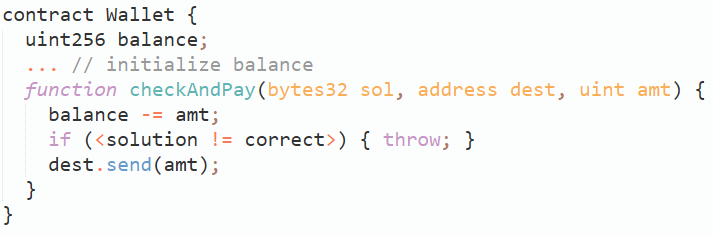 [Speaker Notes: Example of unfair contract]
Example
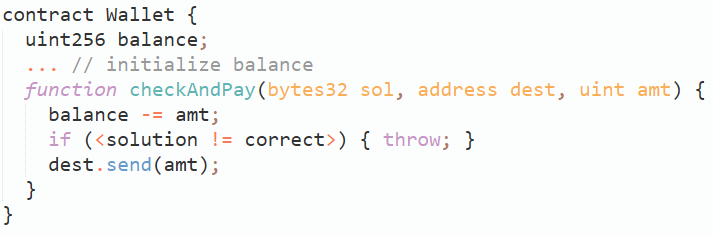 Example
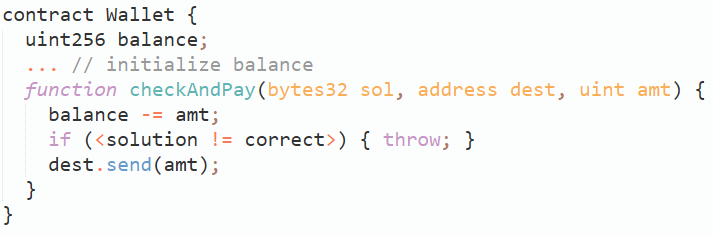 If balance < amt so send() will fail
[Speaker Notes: In this case the owner of the contract will get the solution to his puzzle and not pay anything to the winner]
Example - Fix
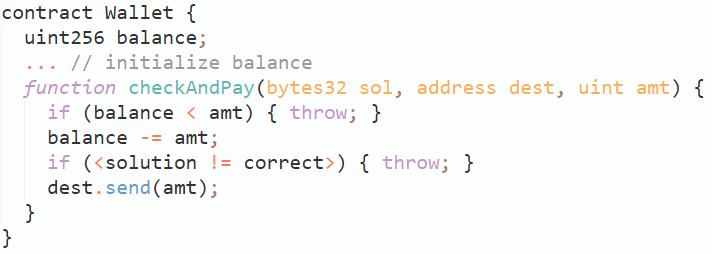 Auction House
With reserve: The seller is allowed to bid

Without reserve: The seller is not allowed to bid

By law, the auction must announce if it is “with reserve” or “without reserve”
[Speaker Notes: Fairness example]
Unfair Auction House Contract
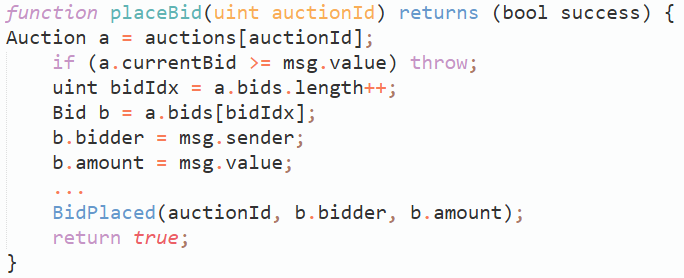 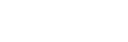 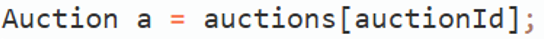 Unfair Auction House Contract
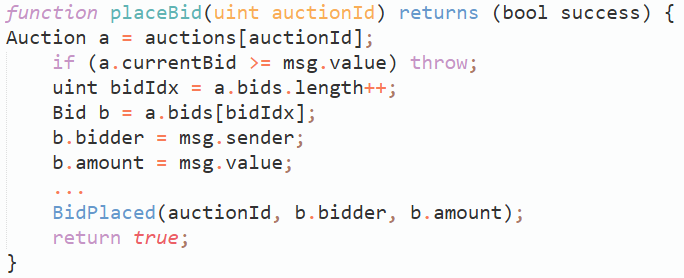 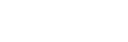 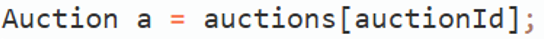 The seller can participate in the auction house
[Speaker Notes: The contract did not publish the terms of the auctions]
ZEUS
Policy
Source Code
Intermediate Language
Verifier
ZEUS
Policy
Source Code
Intermediate Language
Verifier
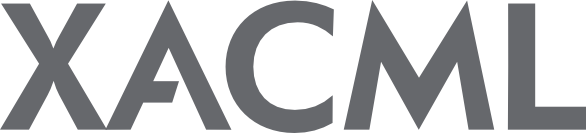 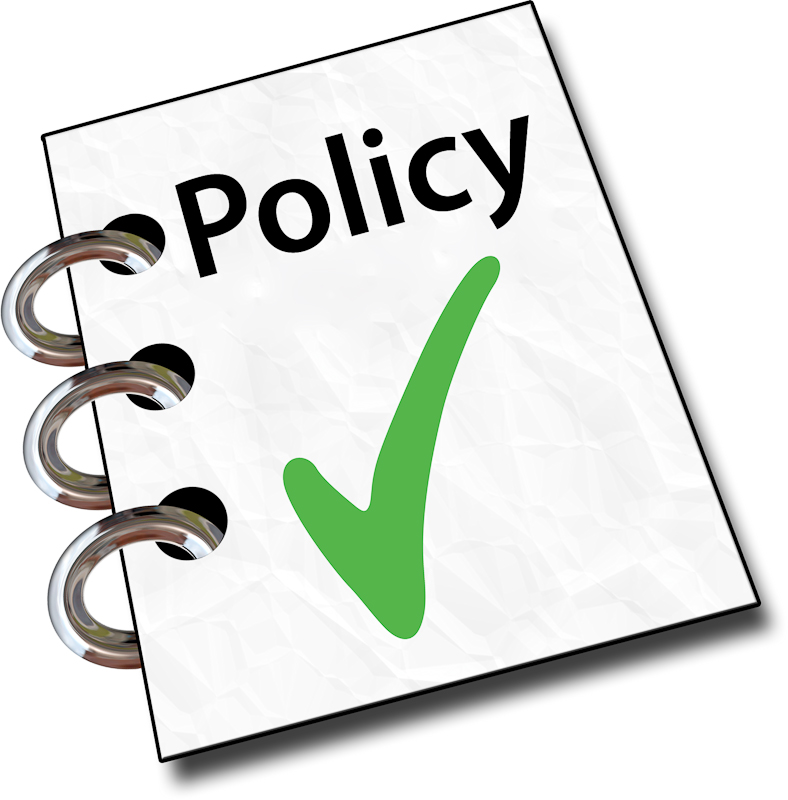 ZEUS
Policy
Source Code
Intermediate Language
Verifier
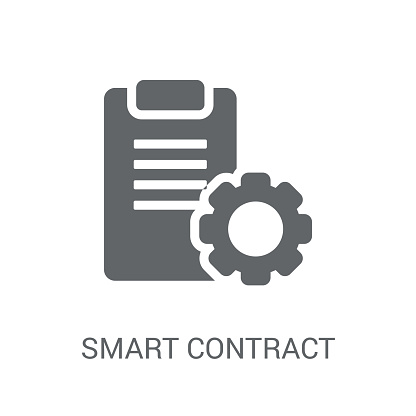 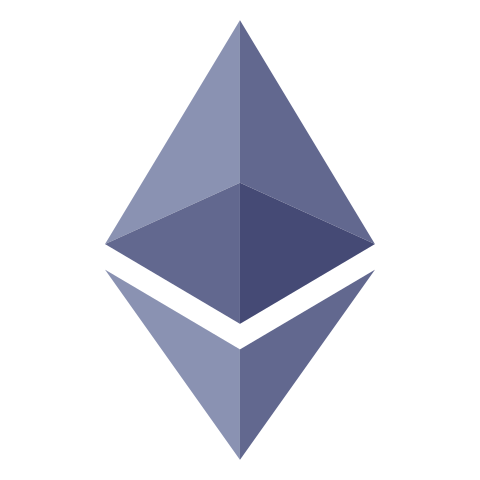 ZEUS
Policy
Source Code
Intermediate Language
Verifier
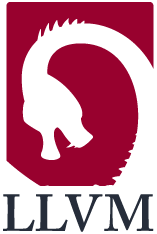 ZEUS
Policy
Source Code
Intermediate Language
Verifier
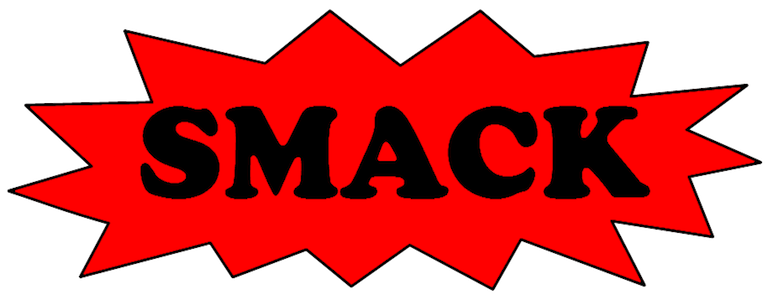 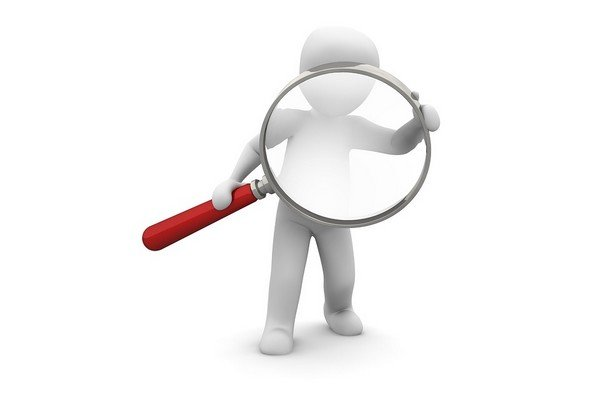 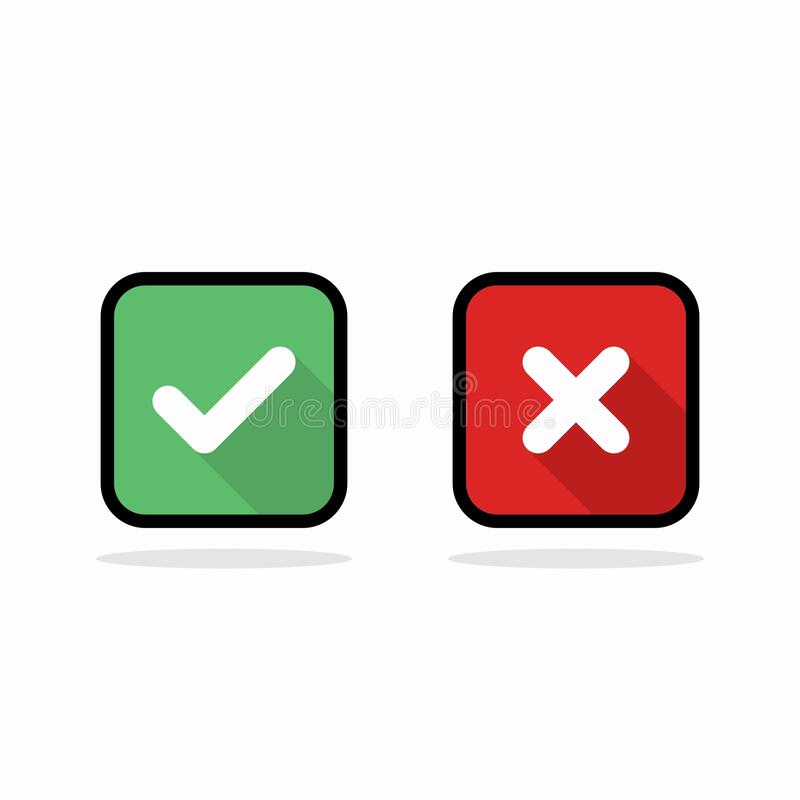 Formalizing Solidity Semantics
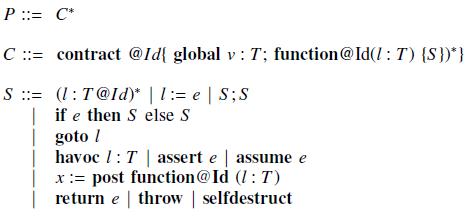 Formalizing Solidity Semantics
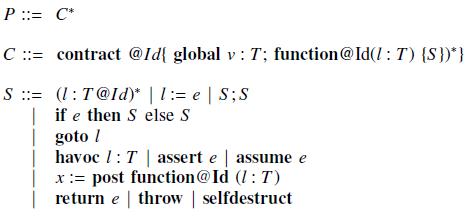 A program consists of a sequence of contract declarations
Formalizing Solidity Semantics
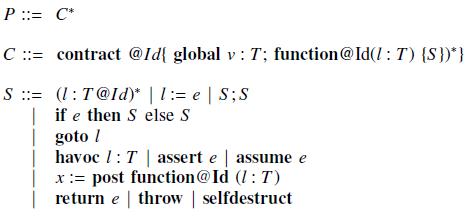 Each contract is abstractly viewed as a sequence of one or more method definitions.
Persistent storage private to a contract, denoted by the keyword global.
[Speaker Notes: We have methods with a single input variable of type T that is global to the contract’s functions. Since T is generic, we lose no generality with single local and global variables]
Formalizing Solidity Semantics
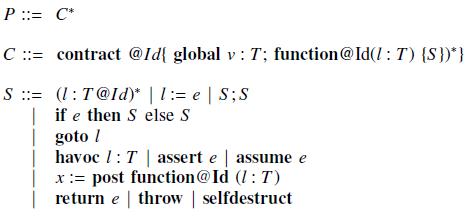 The body of a contract method is inductively defined by S.
goto: Internal and external invocations or are inlined
post: call() invocations (send with argument)
havoc: asigns a non-deterministic value
assume: blocks until the supplied
expression becomes true
assert: check of truth value of predicates
[Speaker Notes: The body of a contract method is inductively defined by S.]
LANGUAGE SEMANTICS
[Speaker Notes: Sigma maps contract identifiers to a valuation of the global variables.
Finally, each miner will add B to their respective copies of blockchain once it is validated.]
LANGUAGE SEMANTICS
[Speaker Notes: The top frame of gama is the frame under active execution and is relevant to the currently executing transaction]
LANGUAGE SEMANTICS
LANGUAGE SEMANTICS
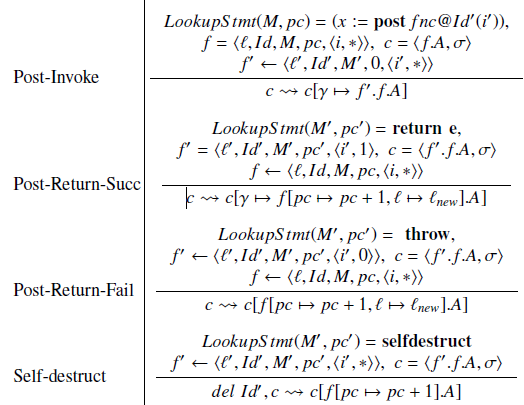 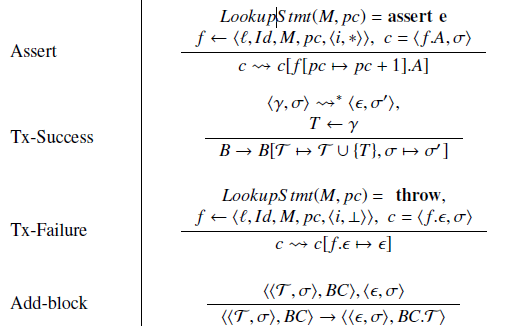 Formalizing the Policy Language
[Speaker Notes: The body of a contract method is inductively defined by S.]
Formalizing the Policy Language
[Speaker Notes: The body of a contract method is inductively defined by S.]
Formalizing the Policy Language
[Speaker Notes: The body of a contract method is inductively defined by S.]
Formalizing the Policy Language
Policy specification:
[Speaker Notes: XACML-styled five tuple policy specification]
Formalizing the Policy Language
Policy specification:
The set of source variables (one or more) that need to be tracked
Formalizing the Policy Language
Policy specification:
The set of variables representing entities with which the subject interacts
Formalizing the Policy Language
Policy specification:
The set of side-affecting invocations that capture the effects of interaction between the subject and the object
Formalizing the Policy Language
Policy specification:
The set of predicates that govern this interaction leading to the operation
Formalizing the Policy Language
Policy specification:
Indicates whether the interaction between the subject and operation as governed by the predicates is permitted or constitutes a violation
Soundness - proof
Transformation from Solidity to abstract language
Effect of Taint analysis on soundness
Semantic interpretation of Policy Confirmation
Assertion Safety in a program implies Policy Confirmation
Soundness via over-approximation
Soundness of methodology
Transformation from Solidity to abstract
Solidity maps semantically to the abstract language that was presented.
The translation preserves the semantic behavior.
Effect of Taint Analysis on soundness
The Taint Analysis determine the location to put asserts in the code.
Put these asserts may introduce False Positive, but not False Negative
[Speaker Notes: Note that taint-analysis, which is required to determine the locations at which to assert the predicates, is conservative.]
Semantic interpretation of Policy Confirmation
Assertion Safety in a program implies Policy Confirmation
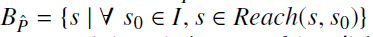 Assertion Safety in a program implies Policy Confirmation
Soundness via over-approximation
Soundness of methodology
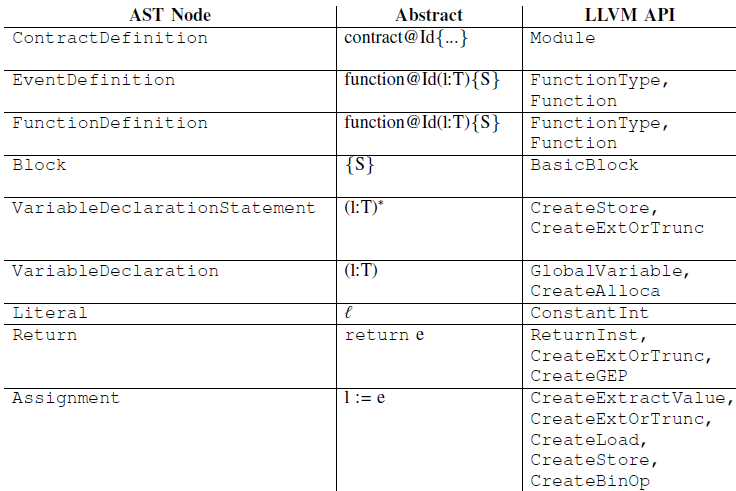 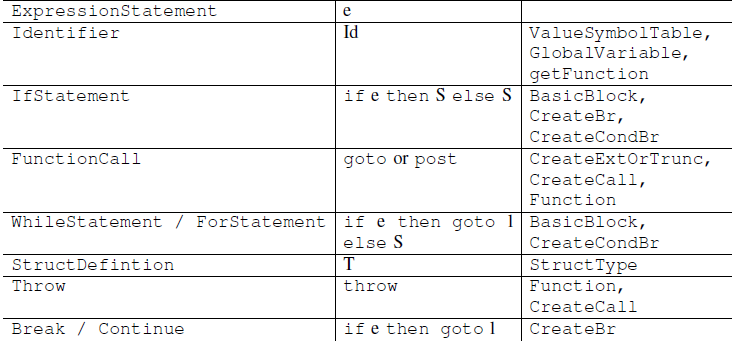 IMPLEMENTATION
The policy builder: 500 Lines Of Code
The translator from Solidity to LLVM: 3000 Lines Of Code
The code was written on C++ using the Abstract Syntax Tree (AST) derived from the Solidity compiler solc
Verifier: Verifiers that are already work with LLVM like SMACK, Seahorn
End-to-End Example
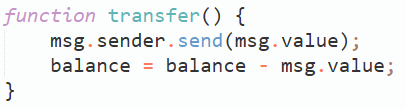 [Speaker Notes: The solidity code]
End-to-End Example
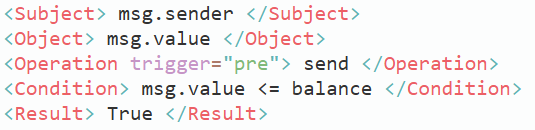 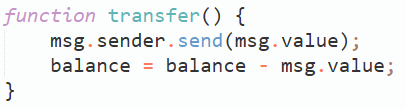 [Speaker Notes: The solidity code + The policy (XACML)]
End-to-End Example
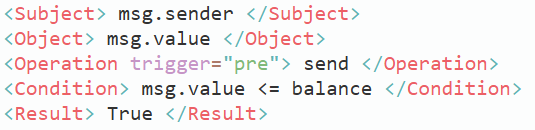 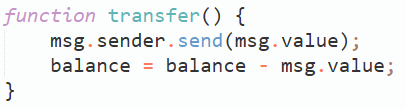 [Speaker Notes: Abstract Program]
End-to-End Example
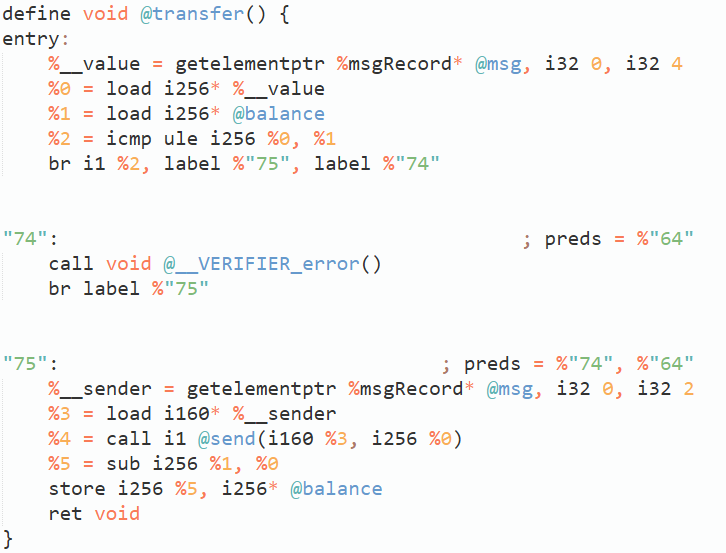 [Speaker Notes: LLVM bitcode]
End-to-End Example
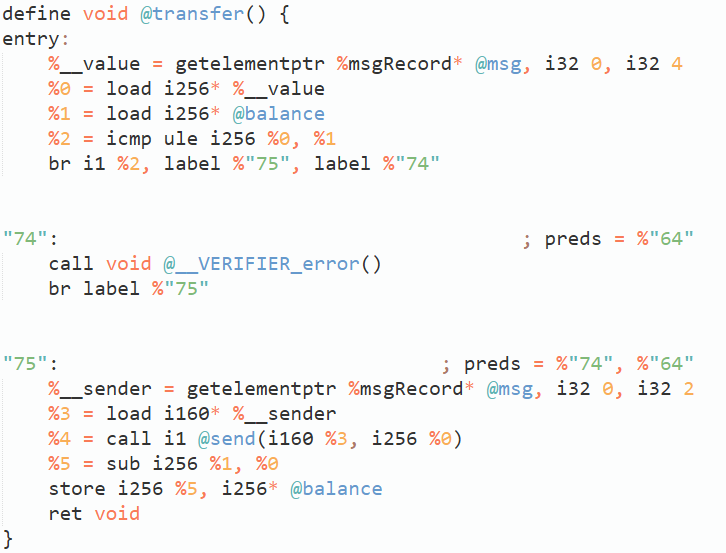 Check if msg.value <= balance
[Speaker Notes: LLVM bitcode]
End-to-End Example
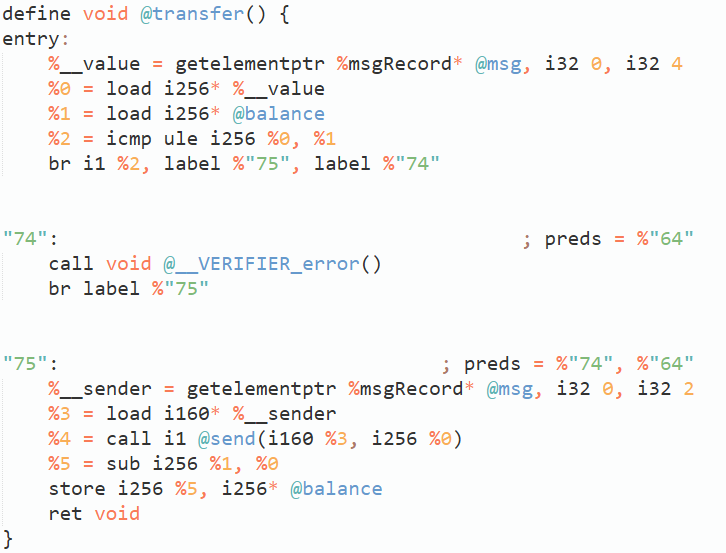 Assert call failure is make a call to the verifier error function
[Speaker Notes: LLVM bitcode]
LIMITATIONS
LIMITATIONS
Fairness properties involving mathematical formulae are harder to check
ZEUS depends on the user to give appropriate policy
LIMITATIONS
Fairness properties involving mathematical formulae are harder to check
ZEUS depends on the user to give appropriate policy
Zeus is not faithful exactly to Solidity syntax
throw and selfdestruct are modeled as program exit
[Speaker Notes: Because they have no LLVM transformation]
LIMITATIONS
Fairness properties involving mathematical formulae are harder to check
ZEUS depends on the user to give appropriate policy
Zeus is not faithful exactly to Solidity syntax
throw and selfdestruct are modeled as program exit
Zeus does not explicitly account for runtime EVM parameters such as gas
LIMITATIONS
Fairness properties involving mathematical formulae are harder to check
ZEUS depends on the user to give appropriate policy
Zeus is not faithful exactly to Solidity syntax
throw and selfdestruct are modeled as program exit
Zeus does not explicitly account for runtime EVM parameters such as gas
Zeus does not support virtual functions in contract hierarchy (super keyword)
LIMITATIONS
Fairness properties involving mathematical formulae are harder to check
ZEUS depends on the user to give appropriate policy
Zeus is not faithful exactly to Solidity syntax
throw and selfdestruct are modeled as program exit
Zeus does not explicitly account for runtime EVM parameters such as gas
Zeus does not support virtual functions in contract hierarchy (super keyword)
Zeus does not analyze contracts with an assembly block
LIMITATIONS
Fairness properties involving mathematical formulae are harder to check
ZEUS depends on the user to give appropriate policy
Zeus is not faithful exactly to Solidity syntax
throw and selfdestruct are modeled as program exit
Zeus does not explicitly account for runtime EVM parameters such as gas
Zeus does not support virtual functions in contract hierarchy (super keyword)
Zeus does not analyze contracts with an assembly block
ZEUS supports verification of safety properties 
Quantifier-free logic with integer linear arithmetic
[Speaker Notes: State reachability expressible via quantifier-free logic with integer linear arithmetic.
Verification of liveness (i.e., something good must eventually happen) does not supported.]
EVALUATION
1524 unique contracts (out of 22,493 contracts)
Classified Contract: DAO, Game, Token, Wallet, Misc
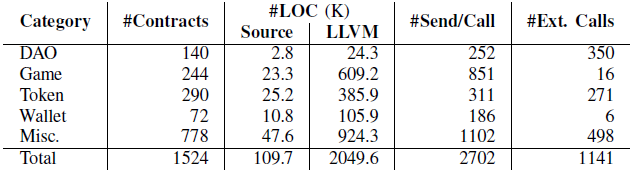 EVALUATION
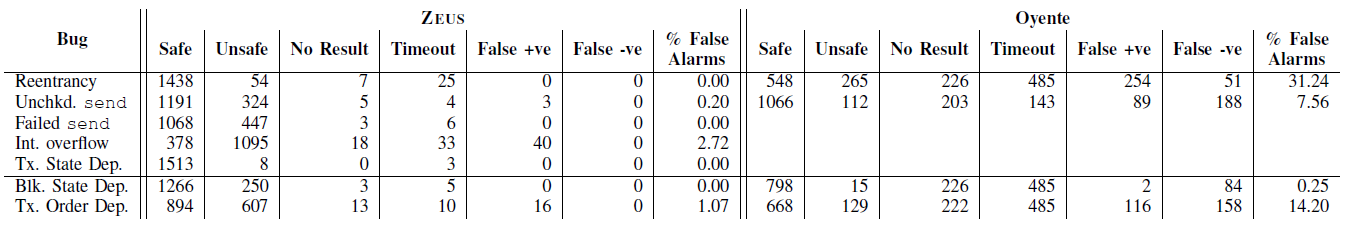 EVALUATION
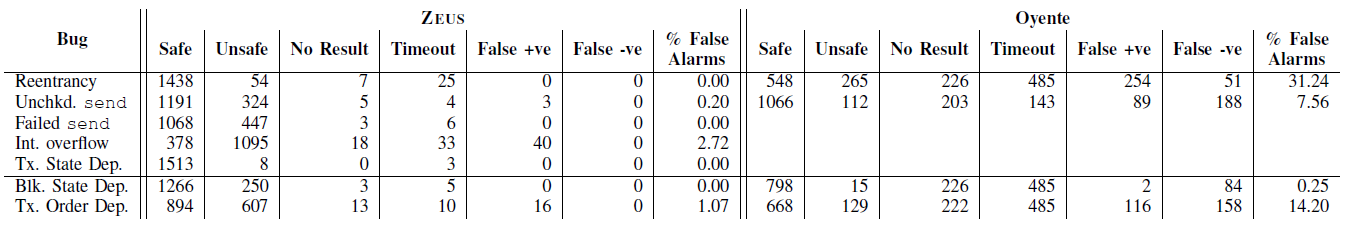 EVALUATION
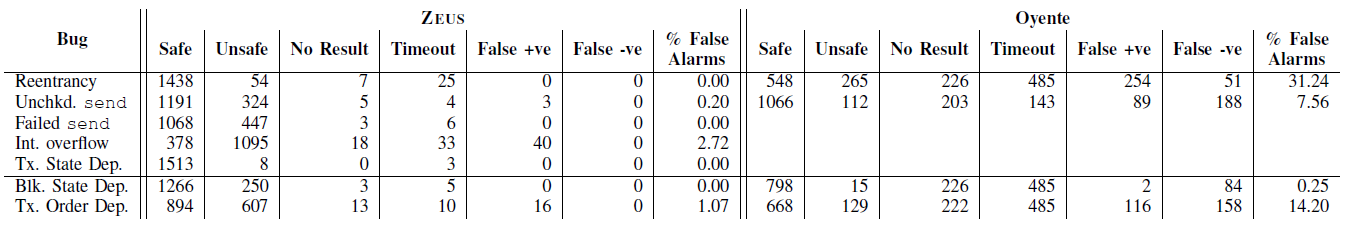 EVALUATION
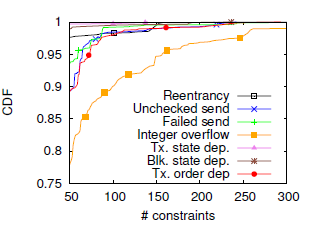 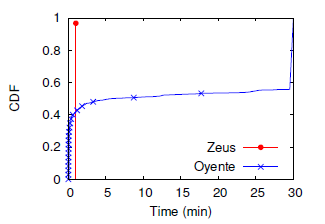 CONCLUSION
94.6% of 22.4K contracts are vulnerable
ZEUS is sound (zero false negative)
Low false positive rate
ZEUS is fast (less than 1 min to verify 97% of the contracts)
Thanks For Listening